Markkinoiden juridinen toimintaympäristöKalvot 5
Kansainvälinen ja brittiläinen sopimusoikeus
Entire Agreement
ICC:n mallisopimus


Matti Rudanko
International (and British) Contract Law vs. Nordic Contract Laws
Markkinoiden juridinen toimintaympäristö Kalvot 7
2
Revocation (Withdrawal) of Offer or Acceptance (FI)
Markkinoiden juridinen toimintaympäristö Kalvot 7
3
Withdrawal of Offer, International (Unidroit Principles)
Markkinoiden juridinen toimintaympäristö Kalvot 7
4
Revocation of Offer
Markkinoiden juridinen toimintaympäristö Kalvot 7
5
“Entire agreement” I
Markkinoiden juridinen toimintaympäristö Kalvot 7
6
“Entire agreement” II
Markkinoiden juridinen toimintaympäristö Kalvot 7
7
CISG Art. 35 vs. SGA Art. 18(Ramberg, International Commercial Transactions 1998 p. 18 and 88)
Markkinoiden juridinen toimintaympäristö Kalvot 7
8
CISG Art. 35 vs. SGA Art. 18, Entire Agreement
Markkinoiden juridinen toimintaympäristö Kalvot 7
9
CISG Art. 35 vs. SGA Art. 18, Entire Agreement, Cont.
Markkinoiden juridinen toimintaympäristö Kalvot 7
10
ICC International Sale Contract (Manufactured Goods Intended tor Resale) B. GENERAL CONDITIONS
Markkinoiden juridinen toimintaympäristö Kalvot 7
11
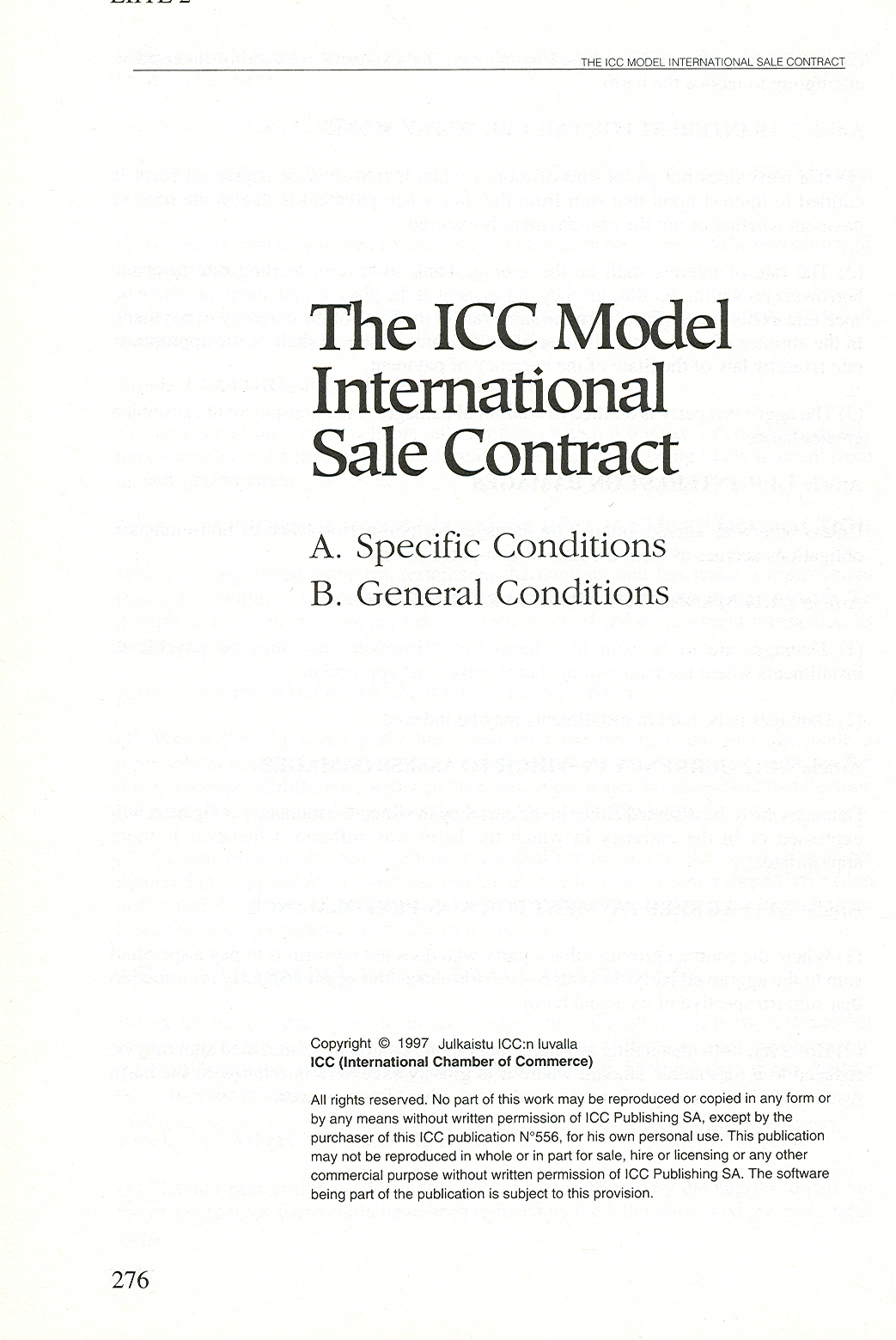 Markkinoiden juridinen toimintaympäristö Kalvot 7
12
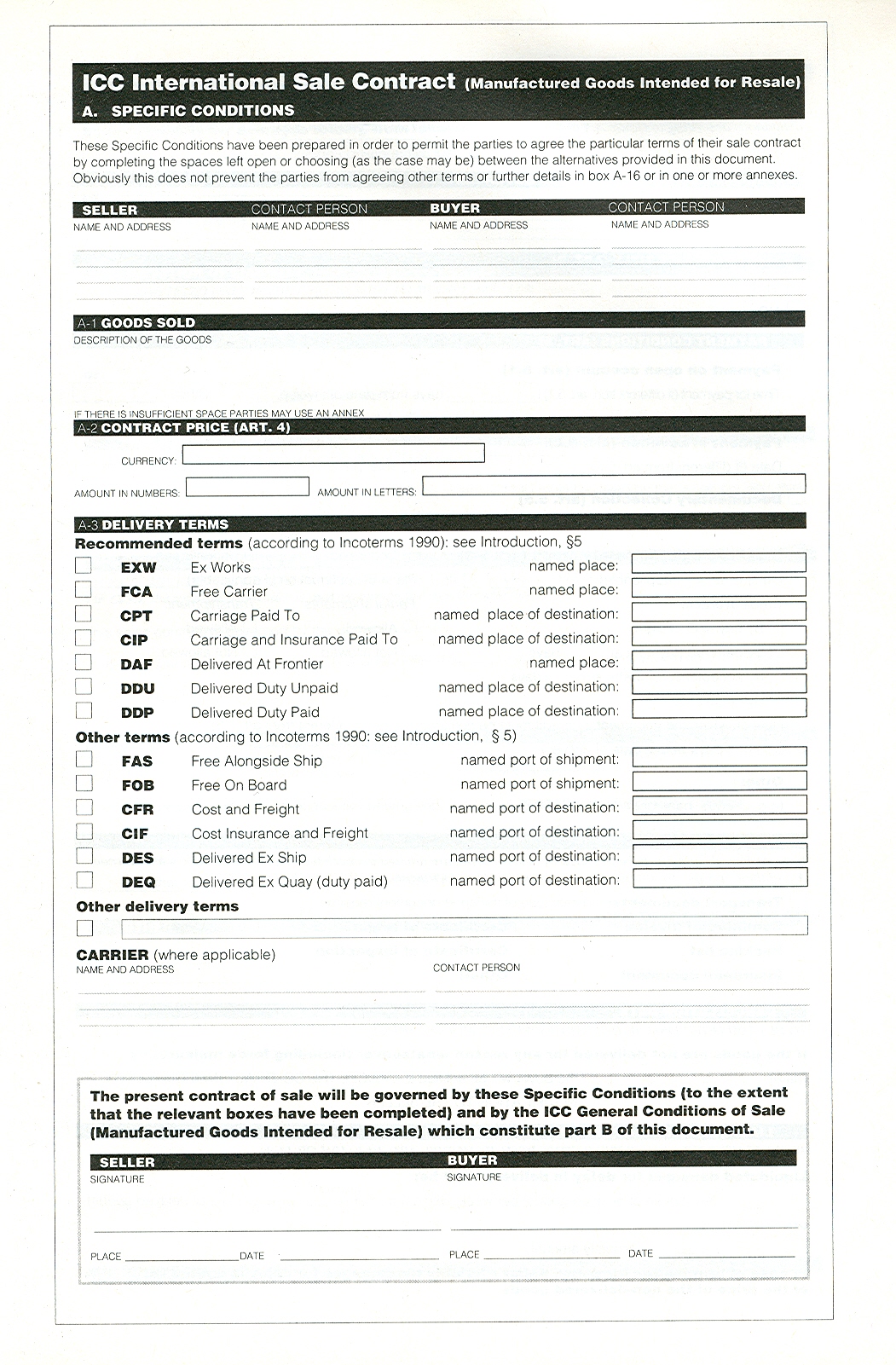 Markkinoiden juridinen toimintaympäristö Kalvot 7
13
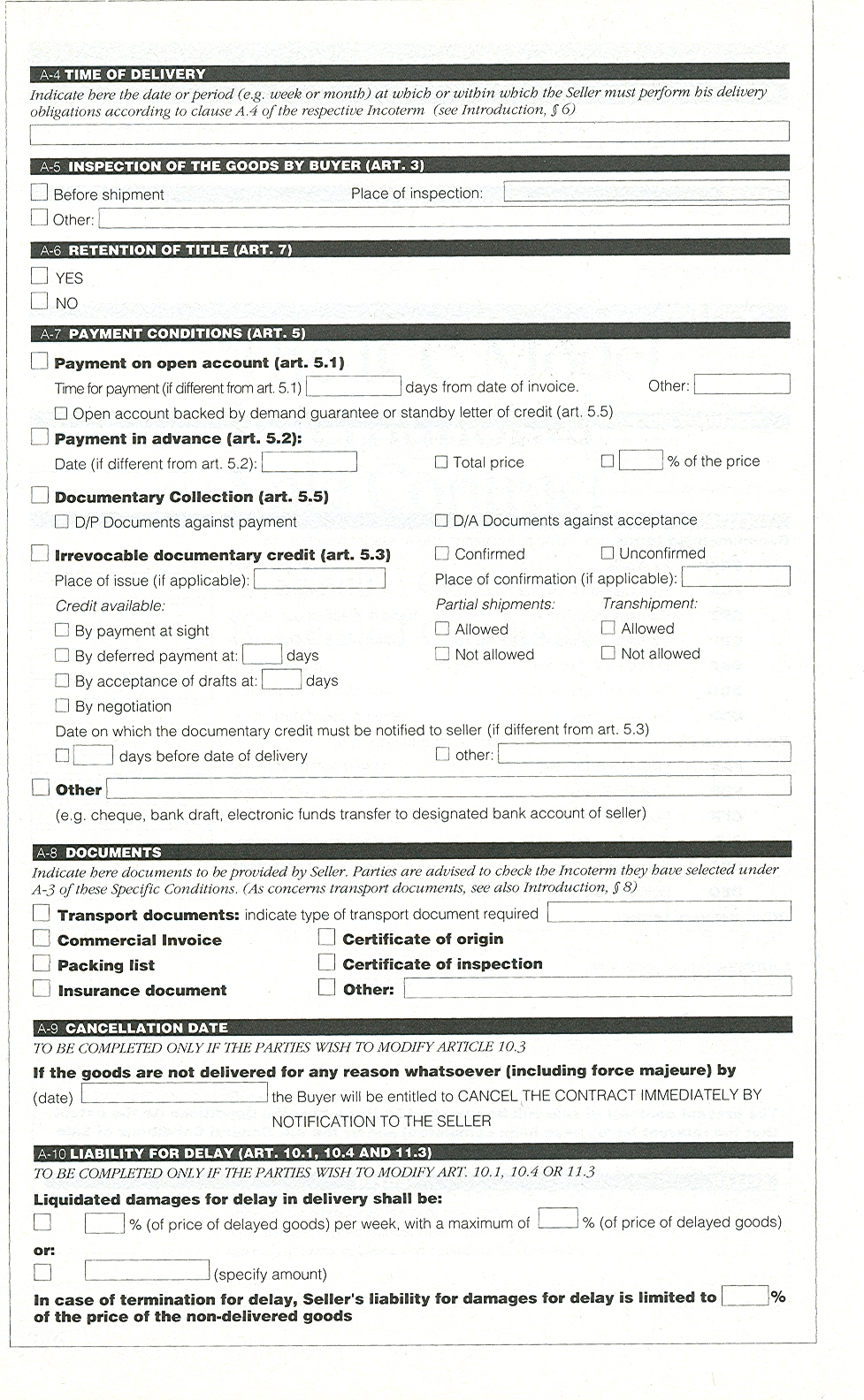 Markkinoiden juridinen toimintaympäristö Kalvot 7
14
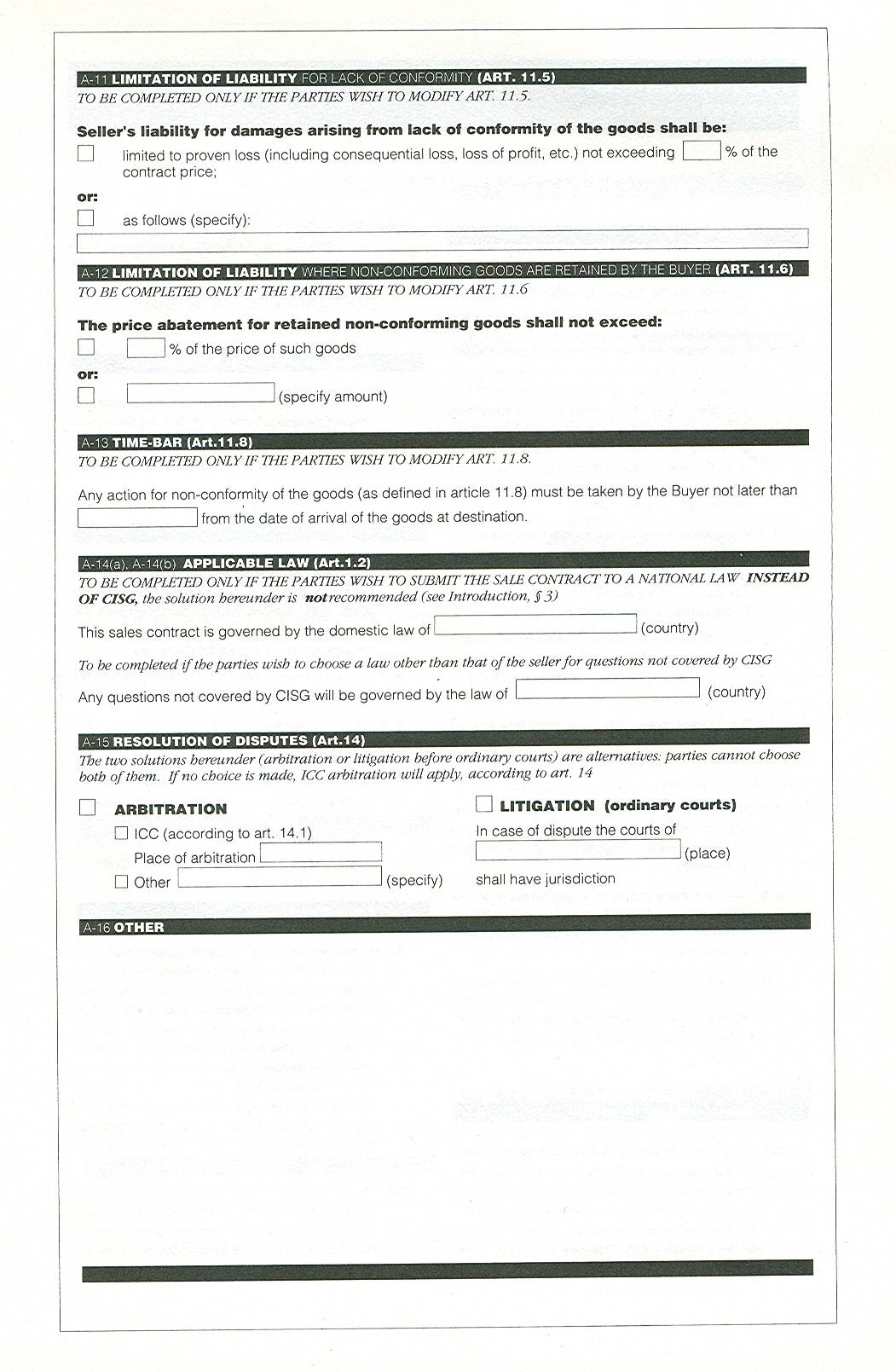 Markkinoiden juridinen toimintaympäristö Kalvot 7
15
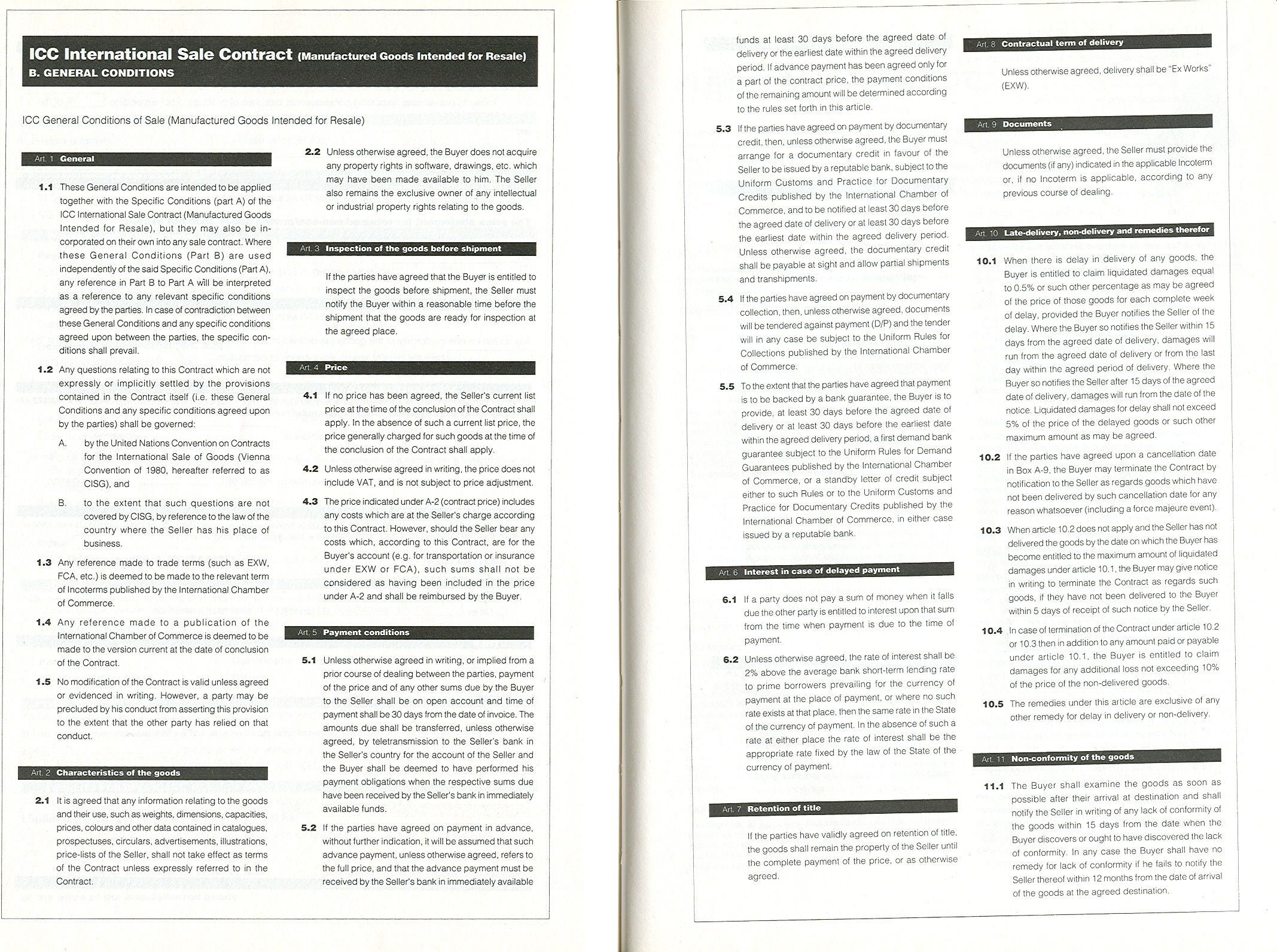 Markkinoiden juridinen toimintaympäristö Kalvot 7
16
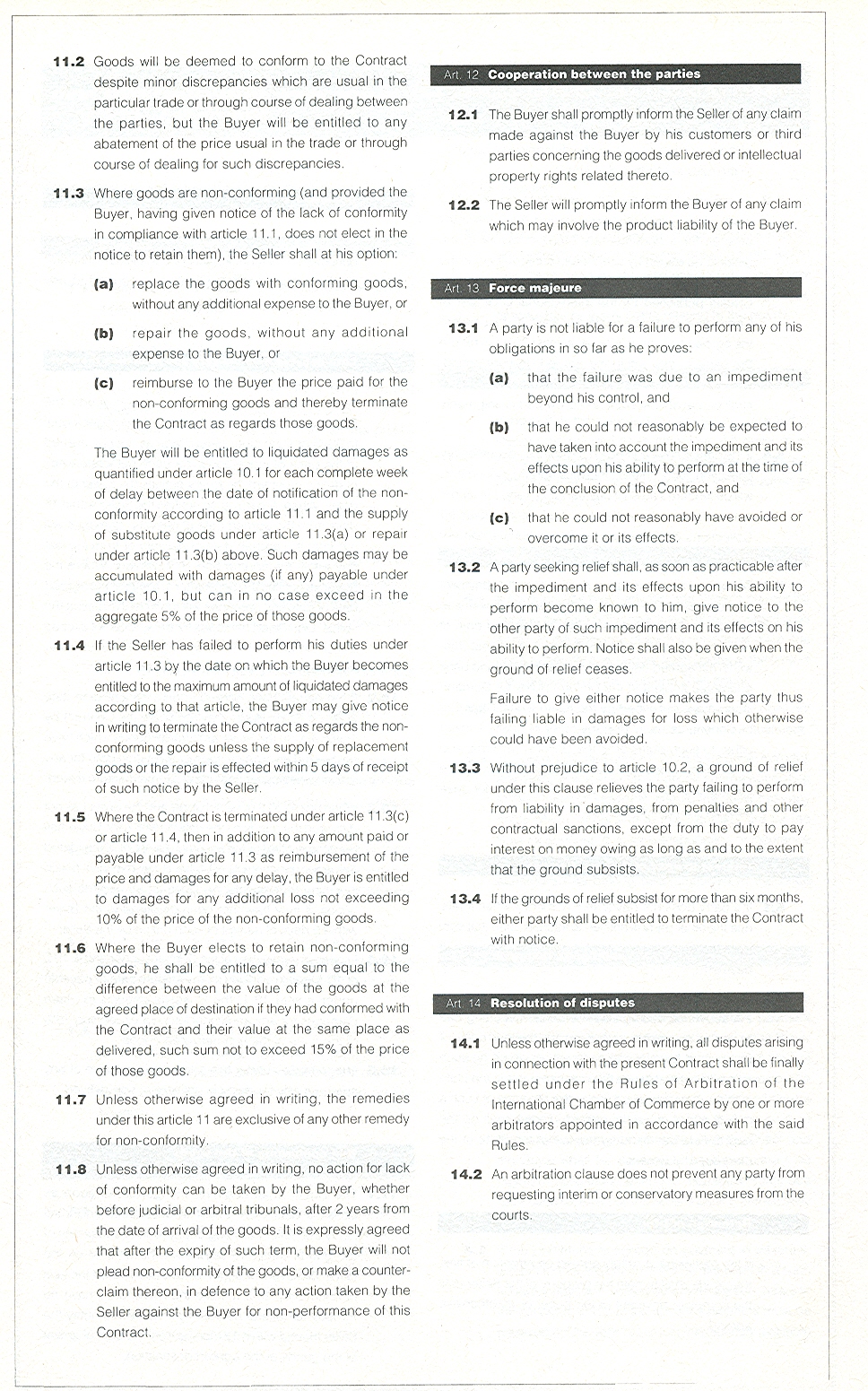 Markkinoiden juridinen toimintaympäristö Kalvot 7
17